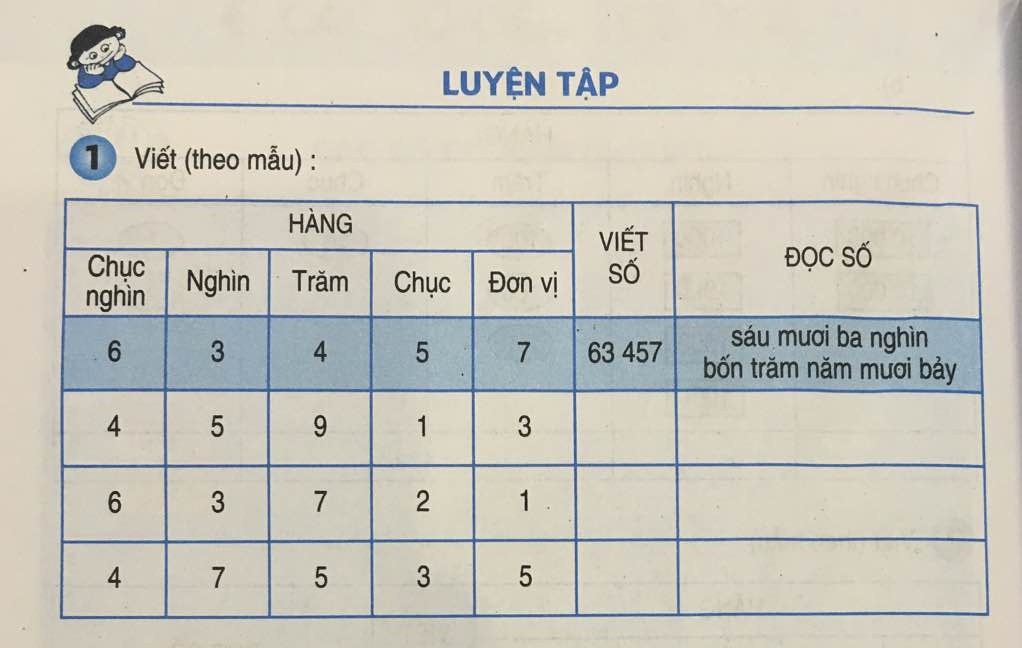 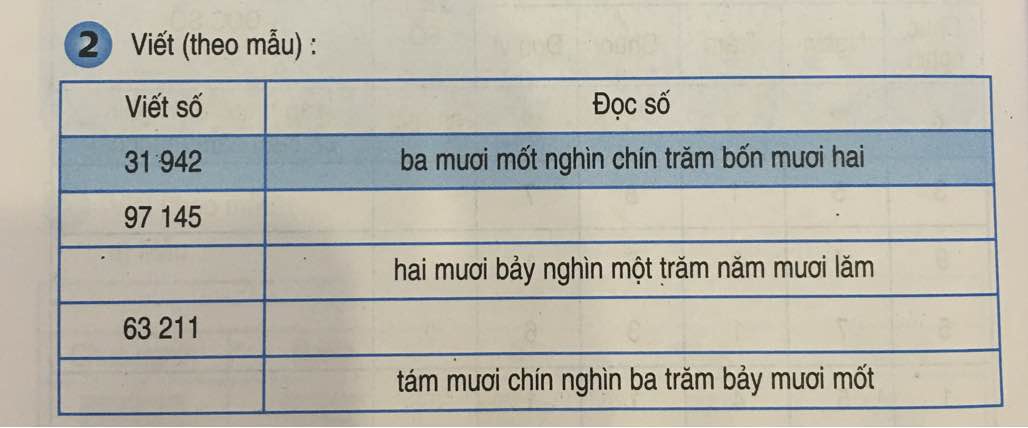 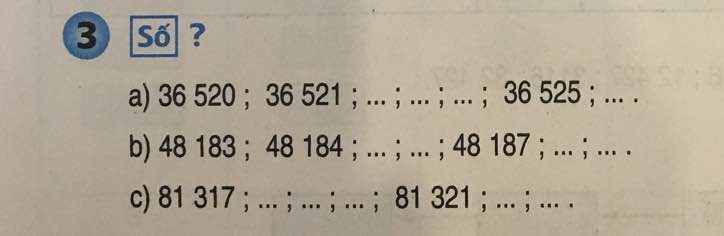 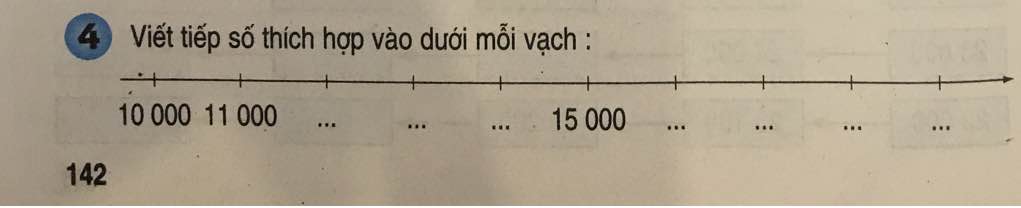 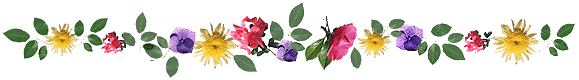 Chúc thầy, cô và các em sức khỏe
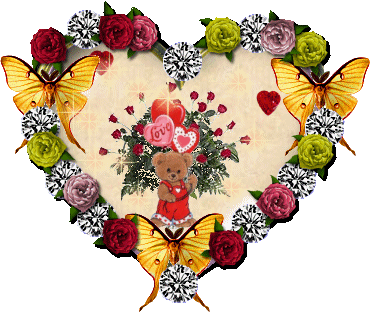 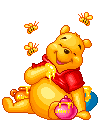 Chào tạm biệt
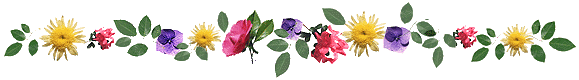